آمیزه‌ هاي سياستی برای علم، فناوري و نوآوري
پريسا عليزاده
فرخنده ملكي فر
فهرست مطالب
2/38
مقدمه
لزوم بكارگيري ترتيبات پيچيده اي از نهادها و ابزارها براي حل مسائل پيچيده يا چند وجهي در نظام نوآوري 
متنوع شدن ابزارهای سیاستی
گسترش عرضي- گسترش دامنه اقدامات براي سياست نوآوري 
گسترش عمقي ـ معرفي ابزارهاي سياستي جديد و پيچيده تر 
افزايش توجه سیاستگذاران به تدوین برنامه ها، بسته ها يا آميزه هاي سیاستی با درنظر گرفتن تأثیرات متقابل ابزارهای سیاستی
3/38
مفهوم آميزه سياستي
نخستين بار توسط ماندل در دهه 1960 - پژوهش‌های سياست اقتصادي و در خصوص آمیزه‌ سياست مالي/ پولي 
در اوايل دهه 1990 - حوزه هاي سياستگذاري عمومي 
از اواسط دهه 1990 و اوايل دهه 2000 میلادی - حوزه سیاست نوآوری
4/38
مفهوم آميزه سياستي (ادامه)
تعريف محدود
آميزه سياستي سبدي متشكل از چندين ابزار سياستي است
عدم توجه به برهمكنش ابزارهاي سياستي
ارائه توصيه هاي سياستي پراكنده و بيش از حد ساده براي سياستگذاران
5/38
مفهوم آميزه سياستي (ادامه)
تعريف جامع
آميزه سياستي چیزی بیش از سبد ساده ای از ابزارهای سیاستی مجزا و منفرد است
توجه به تأثير برهمكنش ابزارهاي سياستي بر:
انتخاب ابزارهاي سياستي بهينه
ميزان تحقق بروندادهاي سياستي
6/37
عناصر سازنده آمیزه‌ سياستي
7/38
عناصر سازنده آمیزه‌ سياستي (ادامه)
هدف (اهداف) سياستي
سه سطح: كلان، مياني و عملیاتی
هدف كلي- ايده كلي حاكم بر توسعه سياست چيست؟ (براي مثال، افزايش هزينه كرد تحقيق و توسعه). 
اهداف مياني - سياست مورد نظر چه هدف مشخصي را دنبال مي كند؟ (براي مثال، ارتقاي هزينه‌كرد بخش کسب‌وکار در تحقيق و توسعه). 
اهداف عملیاتی - الزامات سياستي مشخص در سطح عملياتي چيست؟ (براي مثال، تأمین منابع مالي و نيروي انساني كافي)
8/38
عناصر سازنده آمیزه‌ سياستي (ادامه)
ابزارهاي سياستي
تکنیک های حکمرانی که مسائل سیاستی را هدف قرار می دهند و توسط دولت و جهت دستیابی به یک هدف سیاستی استفاده می شوند. 
تعدد و تنوع ابزارهای مؤثر بر يك هدف (براي مثل ميزان سرمايه گذاري در تحقيق و توسعه) 
گسترش رویکرد سیاستگذاری از سیاست های مالی و مالیاتی به طیف متنوعی از سیاست های حمایتی غیرمالی 
گسترش دامنه ابزارهای سیاستی حمایت از تحقیق و توسعه به ابزارهای سیاست نوآوری
9/38
عناصر سازنده آمیزه‌ سياستي (ادامه)
10/38
عناصر سازنده آمیزه‌ سياستي (ادامه)
11/38
تأثیر متقابل (برهمكنش) ابزارها در يك آمیزه‌ سیاستی
نقش بنیادین مفهوم تأثیرات متقابل یا روابط جایگزینی بين ابزارهاي سياستي در مفهوم آمیزه‌ سياستي
وابستگی اثربخشي يك ابزار سياستي به برهمكنش آن ابزار و ساير ابزارها 
لزوم توجه به تأثیرات متقابل بين ابزارها قبل از انتخاب ابزارها و طراحي آمیزه‌ های سياستي
12/38
برهمكنش ابزارها در يك آمیزه‌ سیاستی (ادامه)
13/38
برهمكنش ابزارها در يك آمیزه‌ سیاستی (ادامه)
هدف از تحليل برهمكنش ابزارهاي سیاستی:
 شناسايي تعارض­ها و هم­افزايي­ها بين اين ابزارهاست 
دشواری تحليل برهمكنش ابزارهاي سیاستی: 
گسترش طيف اهداف سياست نوآوري 
درهم‌تنيدگی مجموعه ابزارهاي مورد استفاده
14/38
برهمكنش ابزارها در يك آمیزه‌ سیاستی (ادامه)
ملاحظات مهم
امکان وجود برهمکنش بین بيش از دو ابزار سیاستی 
عدم وجود برهمکنش بین ابزارهای سیاستی در شرایطی که
بخش­ها يا گروه­هاي مختلف را هدف قرار مي‌دهند 
وقتي به لحاظ زماني با يكديگر همپوشاني ندارند
ارزیابی برهمکنش ابزارهای سیاستی:
پیش از پیاده سازی/ در حین پیاده سازی/ پس از پیاده سازی
15/38
ارزیابی آمیزه سیاستی (ادامه)
مفهوم سازگاري در يك آمیزه‌ سياستي 
در حالت ضعيف: عدم وجود تعارض، تناقض يا تقابل بين ابزارهاي سياستي
در حالت قوي: وجود هم­افزايي، پشتيباني متقابل و تكميل­كنندگي بين ابزارهاي سياستي
ارزیابی سازگاری در یک آمیزه سیاستی
تحليل برهمکنش ها یا تأثيرات متقابل بین ابزارهاي سياستي
16/38
ارزیابی آمیزه سیاستی (ادامه)
تغییر بهينگي آمیزه‌ سیاستی به واسطه تغيير بافتار نهادي پویا
تحول و تكامل آمیزه‌­هاي سياستي در طول زمان
ضرورت حلقه‌هاي بازخورد از ارزيابي پسيني تاثيرات متقابل ابزارها به ارزيابي پيشيني اين تاثيرات 
لزوم تحليل سيستمي تأثیرات متقابل بين ابزارهاي سياستي 
محدوده ابزارها، ماهيت اهداف، زمان­بندي ابزارها، نحوه عمل ابزارها و فرآيند اجراي آنها
17/38
ارزیابی آمیزه سیاستی (ادامه)
ارزيابي هماهنگي در آمیزه سیاستی
طراحي و اجرای آمیزه سیاستی توسط كنشگران مختلف دولت در سطوح اجرايي مختلف 
تحول و تكامل آمیزه‌­هاي سياستي در طول زمان
دشواری و پيچيدگی ارزيابي هماهنگي در سطح كل آمیزه‌ سياستي
18/38
طراحی یک آمیزه سیاستی
19/38
طراحی یک آمیزه سیاستی (ادامه)
مراحل طراحی یک آمیزه سیاستی
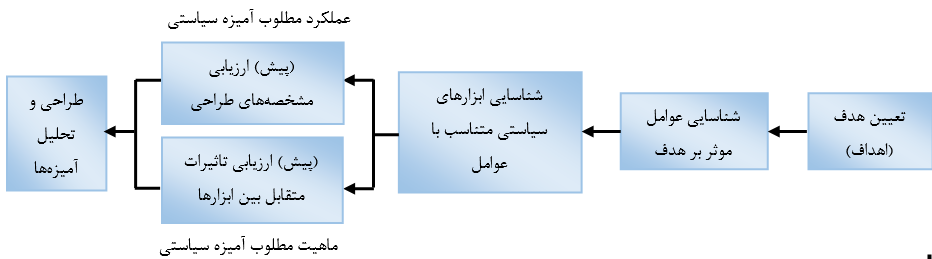 20/38
طراحی یک آمیزه سیاستی (ادامه)
پويايي طراحي آمیزه‌ سياستي و ضرورت توجه به بازخوردهاي حاصل از اجرا
موقتي بودن فرآیند تدوين سياستها (به طور عام) به دلیل تغییر محتواي سياست و بروندادها در طول زمان
ضرورت درك فرآيند تكامل و تحول سياست­ها به منظور آشکارسازی وابستگي به مسير يا قفل­شدگي سیاستگذاران
پیاده­سازی آمیزه‌ سیاستی طی زمان- شناسایی دقیق برهمکنش­های ابزارهای سیاستی - بازخورد براي اصلاح آمیزه‌ سياستي.
21/38
طراحی یک آمیزه سیاستی (ادامه)
پويايي طراحي آمیزه‌ سياستي و ضرورت توجه به بازخوردهاي حاصل از اجرا (ادامه)
 امکان تغییر برهمکنش بين مداخلات سياستي، در عمل و با گذر زمان، حتي:
(1) با وجود طراحي يك آمیزه‌ سياستي بهینه
(2) با وجود عدم تغییر در مداخله سیاستی
22/38
طراحی یک آمیزه سیاستی (ادامه)
پويايي طراحي آمیزه‌ سياستي و ضرورت توجه به بازخوردهاي حاصل از اجرا (ادامه)
شناسایی ابزارهاي بيشتر یا افزودن، حذف يا تغيير ابزارهاي سياستي به واسطه بازخورد حاصل از اجرا.
لزوم ارزيابي مجدد تأثيرات متقابل ابزارها و سازگاري آمیزه‌ سياستي با هر تغييري در آمیزه‌ اوليه 
پايش نحوه بهبود يا تغيير آمیزه‌­هاي سياستي در طول زمان براي استمرار تحقق اهداف سياستي (يادگيري سياستي)
23/38
طراحی یک آمیزه سیاستی (ادامه)
لزوم استفاده از رویکردهای نظام‌مند و ابزارهای پشتیبانی تصمیم‌گیری
پیچیدگی انتخاب ابزارهاي سياستي و طراحي آمیزه‌­هاي سياستي
درگیر شدن چندين هدف و چندين بخش در يك برنامه سياستي 
ضرورت ايجاد تعادل بين انواع ابزارهاي سياستي 
ضرورت تحقق معيارهايي نظير سازگاری برای بهینگی آمیزه سیاستی
ضرورت پرهيز از تزايد ابزارهاي سياستي
24/38
طراحی یک آمیزه سیاستی (ادامه)
لزوم استفاده از رویکردهای نظام‌مند و ابزارهای پشتیبانی تصمیم‌گیری (ادامه)
محدوديت­هاي زمان و هزينه 
اينرسي، وابستگي به مسير 
تعدد گزینه­ها 
محدودیت­های ذهن انسان برای تحلیل و جستجو در میان تعداد زیادی از آمیزه‌ها و رسیدن به بهترین راه­حل با در نظر گرفتن محدودیت­های مختلف
25/38
مطالعه موردی
طراحي آميزه­اي از ابزارهاي سياستي براي ارتقاي هزينه­كرد بخش كسب و كار ايران در فعاليت­هاي تحقيق و توسعه
اهمیت مساله در نظام نوآوری:
بالا بودن احتمال تجاري­سازي نتايج فعاليت­هاي تحقيق و توسعه­اي که در بخش کسب‌وکار انجام می­شود، 
تآکید اغلب دولت­ها بر افزايش كميت و اثربخشي سرمايه­گذاري براي انجام پژوهش هستند
پایین بودن سبت هزینه­کرد بخش کسب‌وکار ایران در فعالیت­های تحقیق و توسعه به هزينه­كرد كل بخش­هاي کشور
26/38
مطالعه موردی (ادامه)
27/38
مطالعه موردی (ادامه)
مراحل حل مساله
1. محدودسازی ذخیره ابزارهای سیاستی با توجه به عوامل موثر بر هزینه کرد بخش کسب و کار در فعالیت های تحقیق و توسعه (32 ابزار)
2. پیش ارزیابی مشخصه های طراحی ابزارهای سیاستی در سه دسته:
	- اثربخشی
	- قابلیت پیاده سازی
	- هزینه
محاسبه امتیازات (و اوزان) ابزارهای سیاستی به صورت میانگین ساده امتیازدهی خبرگان با استفاده از مقياس دوقطبي فاصله­اي طيف ليكرت
28/38
مطالعه موردی(ادامه)
29/38
مطالعه موردی(ادامه)
یک مثال از نتايج ارزیابی پیشینی مشخصه­هاي ابزارهای سياستي
30/38
مطالعه موردی(ادامه)
مدل بهینه سازی چند هدفه برای شناسایی آمیزه بهینه ابزارهای سیاستی

هدف کلی آمیزه سياستي : 
افزايش هزينه­كرد بخش كسب‌وكار ايران در فعاليت­هاي تحقيق و توسعه

زيراهداف (دارای قابلیت ارزیابی پیشینی): 
بیشینه‌سازی مجموع امتیاز اثربخشی هزینه­اي ابزارهای درون آمیزه سیاستی (F1)؛ 
بیشینه‌سازی مجموع امتیاز قابلیت پیاده­سازی آن ابزارها (F2)؛ و 
کمینه‌سازی مجموع هزینه آن ابزارها (F3)
31/38
مطالعه موردی(ادامه)
32/38
مطالعه موردی(ادامه)
تغيير پيوسته محدوديت يا قيد هزينه­اي 
محاسبه آميزه‌هاي سياستي مختلفي كه بيشترين امتياز اثربخشي و قابليت پياده­سازي را دارند، به ازاي مقادير مختلف هزينه

مجموعه آمیزه‌های سياستي بهينه پارتو در سطوح مختلف هزينه و برای اوزان مختلف تابع هدف اثربخشی (W1) و تابع هدف قابلیت پیاده­سازی (W2) 
10 نقطه یا 10 آمیزه مختلف از ابزارهای سیاستی به ازای 10 حالت مختلف ترکیب اوزان تابع هدف اثربخشی (W1) و تابع هدف کارایی (W2)
33/38
مطالعه موردی(ادامه)
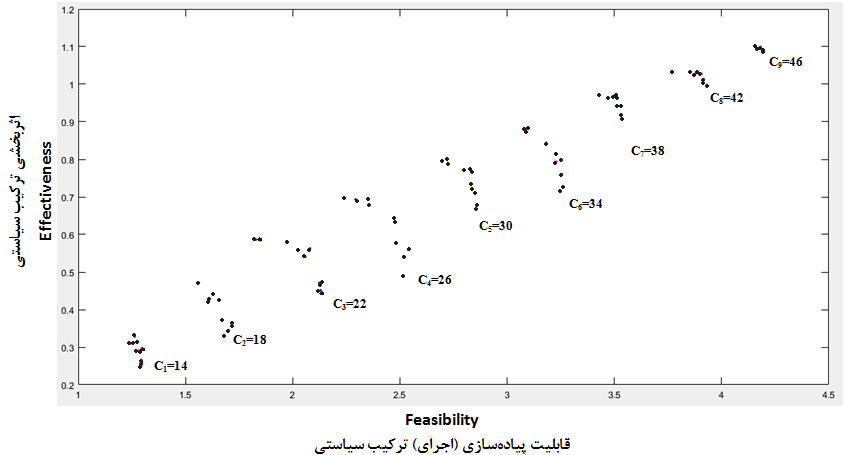 34/38
مطالعه موردی(ادامه)
در 9 مرحله، هر مرحله چند واحد به سقف هزینه اضافه شده و آميزه بهینه پارتو محاسبه شده است. 
بسته به اینکه سقف بودجه دولت برای آميزه سیاستی چند واحد باشد یک مجموعه نقاط 
و بر اساس اينكه سیاستگذار چه وزن یا ترجیحی برای دو تابع هدف اثربخشی و قابلیت پیاده­سازی (یا اجرا) قائل شده باشد، 
ابزارهایي كه در آميزه سیاستی بهينه قرار می­گیرند مشخص می­شود.
35/38
مطالعه موردی(ادامه)
مهمترین مزایای استفاده از روش ریاضی: 
امکان مدیریت تعاملات پیچیده بین ابزارهای سیاستی و محاسبه آمیزه­های سیاستی با بیشترین اثربخشی و قابلیت پیاده­سازی به ازای سطوح مختلف بودجه یا هزینه دولت. 

امکان انجام تحلیل بیشتر روی ابزارهاي سياستي در هريك از مجموعه آمیزه­هاي سياستي پارتو، 
ابزارهايي كه بيشترين اشتراك را در آمیزه­هاي سیاستی داشتند
ابزارهايي كه در تمامي تركيب­هاي بهينه پارتو صرفنظر از سقف هزینه یا بودجه دولت و پارامترهای مدل، قرار گرفته­اند
36/38
مطالعه موردی(ادامه)
ابزارهایی که بیشترین اشتراك را در آمیزه های بهینه داشته اند عبارتند از:
 اعتبارهاي مالیاتی بر خرید دولتی تحقیق وتوسعه، 
خرید دولتی محصولات نوآورانه، 
تأسیس و کمک به اداره صحیح هاي مشاوره (عمدتاً با هدف مشاوره بازار 
استهلاك تسریع شده دارایی هاي سرمایه اي 
ضمانت وام، 
گرنتها براي تحقیق وتوسعه همکارانه 
و حمایت مالی از اتحادهاي تحقیق وتوسعه
37/38
مطالعه موردی(ادامه)
1- اهمیت ابزارهای تحریک طرف تقاضا:
تقاضاي دولت براي خرید محصولات نوآورانه
2- اهمیت ابزارهایی که اطلاعات شرکتها نسبت به بازار را افزایش می دهند
تکرار این ابزارها در همه آمیزه های سیاستی صرفنظر از بودجه آمیزه سیاستی
38/38